Digital missions strategies
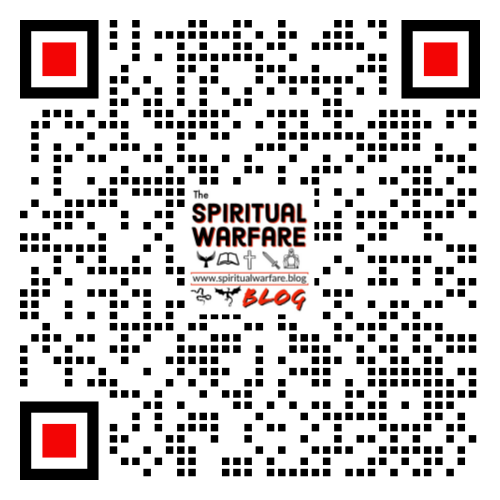 Dr. Jonathan Carl
JONATHAN.L.CARL@GMAIL.COM
www.SpiritualWarfare.blog/digital-missions
Strategic numbers
How many souls are extremely difficult to reach & teach in-person about Jesus? 
At least 5.5 billion.
70,000+ people die every day, the vast majority of whom enter into Hell without a saving relationship with Jesus. 
There are only 140,000 missionaries for the world’s population of 7.83 billion people.
There is only one missionary for every 60,000 members of tribal religions. 
There is only one missionary for every 71,000 “unreligious” peoples. 
There is only one missionary for every 179,000 Hindus. 
There is only one missionary for every 260,000 Buddhists. 
There is only one missionary for every 405,500 Muslims 
78% of the world now has access to a smartphone. 
The average person in the world spends over 7 hours behind a screen, 2 hours and 25 minutes of which is on social media. People live on their devices.
STRATEGIC GOALS
EVERY MEMBER A DIGITAL MISSIONARY
“Every Christian is either a missionary or an imposter.” Charles H. Spurgeon
Acts 1:8 “you will be my witnesses in Jerusalem and in all Judea and Samaria, and to the end of the earth.”
Matthew 28:19–20 “Go therefore and make disciples of all nations”
EVERY ORGANIZATIONAL UNIT DIGITALLY…
INSPIRED
TRAINED
MOBILIZED & DEPLOYED
EQUIPPED & ENGAGING
ACCOUNTED & ADVANCING
STRATEGIC METHODS
INSPIRED
BIBLICALY, NUMERICALLY, COOPERATIVELY
SERIOUS SELF-ASSESMENTS, LEARNING, PLANNING
TRAINING AND EQUIPPING
SEMINARIES & SEMINARS
MISSIONS AGENCIES & ORGANIZATIONS
ANALOG & DIGITAL, IN-PERSON & ONLINE
DAILY/WEEKLY CONSISTENT COMMUNICATION OF ALL GOALS ON ALL CHANNELS
MOBILIZING & DEPLOYING
STRATEGIC COMMITMENTS
PARTICULAR GIFTING & CALLING
STRATEGIC METHODS
RESOURCING
BEST SHAREABLE RESOURCES
DIGITAL TRAINING
DIGITAL PROTECTIONS
PASTOR TRAINING
EVANGELISTIC
DISCIPLESHIP
CHURCH PLANTING/GROWTH
MISSIONS FOCUSED
FREE OR LOWEST COST AS POSSIBLE (NO PAYWALLS)
MULTIPLE CHANNELS (same content in many locations ) – NO ACCESS FUNNELS
COOPERATIVE (SEE https://illuminations.bible )
DEFENSIVE STRATEGIES
SCRIPTURE INTAKE – VIDEO BIBLES, APPS
PRAYER TOOLS – INTERACTIVE OPPORTUNITIES IN METAVERSE GOALS
ADDICTION PROTECTIONS
DIGITAL ADDICTION - SCREEN TIME, GAMING
ALCOHOL AND SUBSTANCE
PORNOGRAPHY
GAMBLING
FOOD
CYBER DEFENSIVE CAPABILITIES
CYBER OFFENSIVE CAPABILITIES
OFFENSIVE STRATEGIES
ENGAGING RELIGIONS AND WORLDVIEWS
TRANSLATED LANGUAGES & TOOLS
MULTIPLE PLATFORMS AND MIRRORED WEBSITES
EXPANDING OPPORTUNITIES SEIZED
INDIGENOUS PARTNERSHIPS & EQUIPPING
TARGETED ADVERTISING
OFF-LINE CONTENT DIGITALLY PUBLISHED
EXISTING CONTENT IMPROVED, MODIFIED, RE-DISTRIBUTED
OBSTACLES & ATTACKS
Satan, Worldly Structures, Existing HUMAN Structures
Analog Mindsets, Age Gaps
Theological Concerns
Laziness, Ignorance, Weariness
Complexity
Perception of Competition, Protectionism, Power Hungry Traditions of Men
Startup Costs
Pay walls (I.E. PAY TO SEE, SUBSCRIBE, DOWNLOAD, ETC.)
Access Funnels (I.E. COME TO A SINGULAR WEBSITE OR PLATFORM)
Content Sharing
Traditional Publishers & Copyright Mindset
ORGANIZATIONAL STRATEGIES
BETTER TO BIRTH NEW STRUCTURES 
(SEE MILITARY CYBER & STRATEGIC COMMANDS)
START FROM TOP LEVEL WHEN POSSIBLE
NECESSITY OF COOPERATION
IMITATE AND MULTIPLY AT LOWER LEVELS
MOTIVATE & DEMONSTRATE FROM LOWER LEVELS IF NECESSARY
AUDACIOUS GOALS FOR:
 DIGITAL MISSIONARIES, DIGITAL MISSIONS REACH, DIGITAL MISSIONS TRIPS
REGULAR RE-ASSESMENT
CONTINUAL ACCOUNTABILITY & MOTIVATIONAL UPDATES
Next steps
Prayer - Matthew 9:38 “therefore pray earnestly to the Lord of the harvest to send out laborers into his harvest.” (ESV)
Organizational Self-Evaluation
Brainstorming and Creation of Vision, Goals, Strategies, & Methods
Organizational Budgeting & Planning
Implementation
Re-Evaluation